Electronics
Topic 3: Resistors
Assumed prior learning
05_01_00
05_01_02
05_02_01
05_03_01
05_04_01
[Speaker Notes: Note for navigation on site: 
This information needs to be taken into account and needs to stated on the LMS, perhaps as part of the introduction?]
Outcomes
By the end of this unit the learner will be able to:
Unit 3.5: Resistors in Parallel
Introduction
So far we have learnt the following about series circuits – where there is only one path for the current to flow.
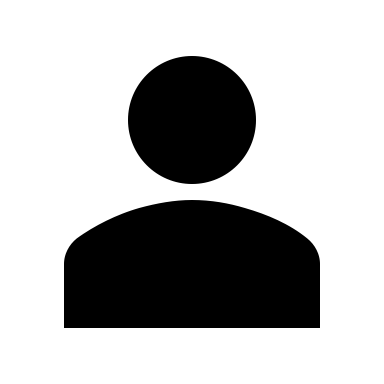 Click each number to see more.
We add the resistance values of resistors in series to find the total resistance.
1
The same amount of current flows through all parts of a series circuit.
2
Resistors in series divide the total circuit voltage in proportion to their resistances.
3
[Speaker Notes: Do not display full points – only numbers. On click reveal the full point.]
Introduction
But what happens in circuits with branches - where current can flow along more than one path? We call these parallel circuits. This is what this unit is all about.
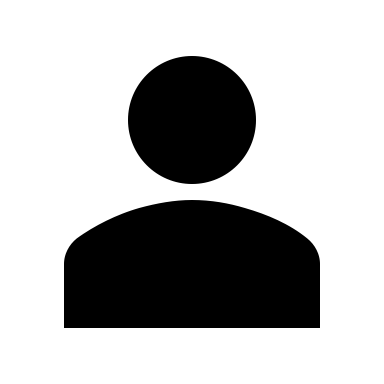 Some action
[Speaker Notes: Do not display full points – only numbers. On click reveal the full point.]
Build the Circuit
Let’s start by building this simple parallel circuit. We are going to use 2 resistors – a 450Ω and and 530Ω.
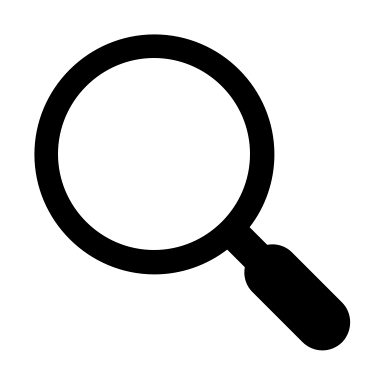 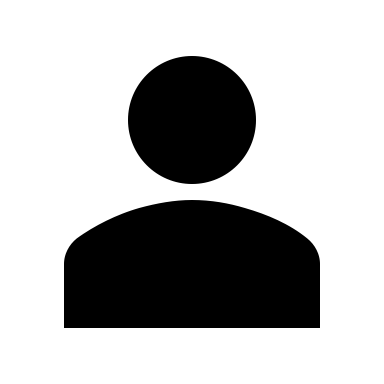 Rollover or touch each symbol in the schematic to find out more. Watch the video if you need help.
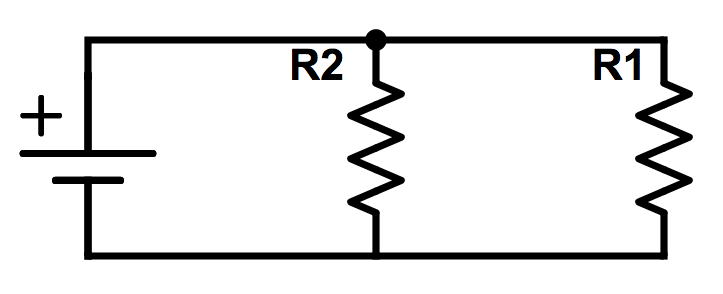 Watch how to build the circuit
[Speaker Notes: Reproduce schematic image as an image with hotspots over each component.

Component01 = on click present a tooltip with “This symbol represents a voltage source like a battery. Use a 9V battery.”
Component02 = on click present a tooltip with “Make R1 the 450Ω resistor.”
Component03 = on click present a tooltip with “Make R2 the 530Ω resistor.”

Hide tooltip on clicking away from component or another component.

Button01 = play vid01 (see brief) fullscreen]
Take a picture
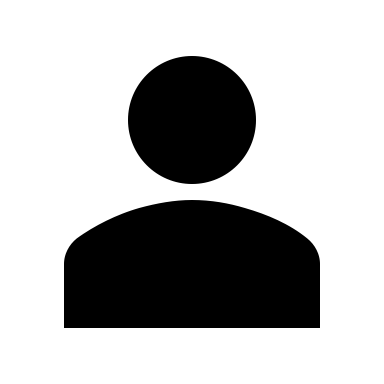 Take a picture of your completed circuit and upload it.
Choose image
Upload
[Speaker Notes: Button 01 – Launch file selection window
Button 02 – Upload file]
Review How To Use a Multimeter
Nothing interesting seems to be happening in our circuit. So let’s take some readings from our circuit and do some calculations.
Img01
Refer to the multimeter guide saved on your device or click the image to see it again.
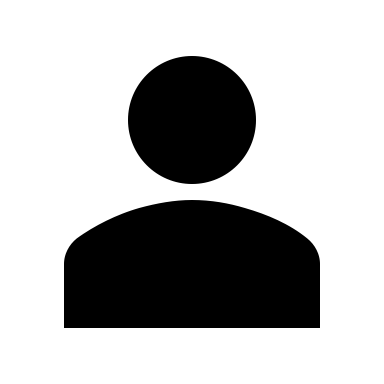 [Speaker Notes: Img01 = image of the same multimeter guide screenshot as used in 10_02_03 slide 10 linking to the same document.]
Step 1
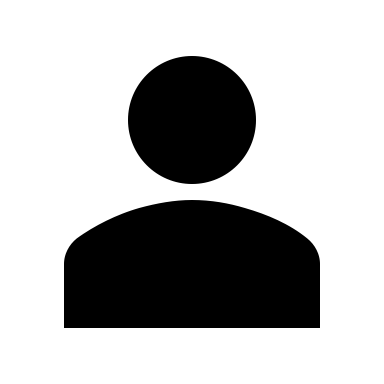 Disconnect the resistors and measure them directly.
Img02
Enter the resistance of R1
Ω
Enter the resistance of R2
Ω
Check
[Speaker Notes: Img02 = image of the words “Step 1”

Button01 = on click, check the resistances entered. R1 should be between 430Ω - 480Ω. R2 should be between 500Ω - 560Ω

Feedback:
If in range – Those look right. R1 should be about 450Ω and R2 about 530Ω.
If not in range – Those do not look correct. Check your measuremenst again. You should get that R1 is 450Ω and R2 is 530Ω.]
Step 2
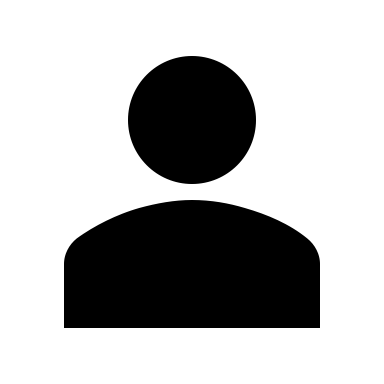 Reconnect the resistors again and measure the voltage across the battery terminals.
Img03
Enter the voltage across the terminals
V
Check
[Speaker Notes: Img03 = image of the words “Step 2”

Button01 = on click, check the voltage entered. It should be between 8V and 9.5V.

Feedback:
If in range – That look’s about right. The voltage across the terminal of a 9V battery should be about 9V.
If not in range – Your battery’s voltage should be about 9V. If it is less than 8V, you should try and get a new battery. If you cannot right now, use the voltage reading you got. Remember to write it down on your paper and use it in any calculations.]
Step 3
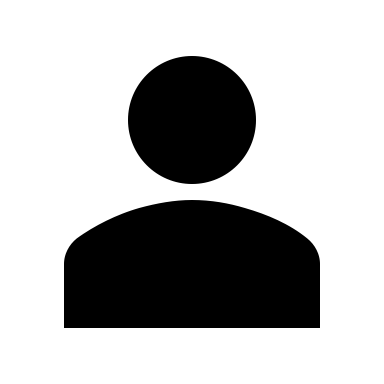 Measure the current flowing in the circuit between the battery and the first branch in your circuit. This is the total circuit current
Img04
Enter the current in the circuit
mA
Check
[Speaker Notes: Img04 = image of the words “Step 3”

Button01 = on click, check the current entered. It should be between 35mA and 39mA
Feedback:
If in range – That look’s about right. The total current flowing in the circuit is about 37mA. We know it is the total current because where we measured it, the current has only been able to take one path.
If not in range – That does not look correct. Check your measurement again. Your should get a total circuit current of about 37mA. We know it is the total current because where we measured it, the current has only been able to take one path.]
Step 4
If the total current is 37mA and the total voltage is 9V, use Ohm’s Law to calculate the total resistance in the circuit.
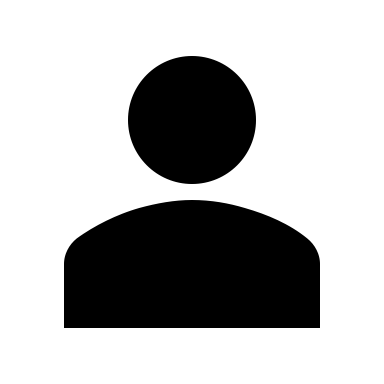 Img05
Enter the calculated total resistance in the circuit.
Ω
Check
[Speaker Notes: Img05 = image of the words “Step 4”

Button01 = on click, check the voltage entered. It should be 243Ω
Feedback:
If correct– That’s right. Well done. Based on the voltage of 9V and a current of 37mA, we expect the total circuit resistance to be 243Ω.
If not correct – That is not correct. We have a total circuit voltage of 9V and a total circuit current of 37mA is flowing through the circuit. R = V/I = 9V/39mA = 243Ω.]
Step 5
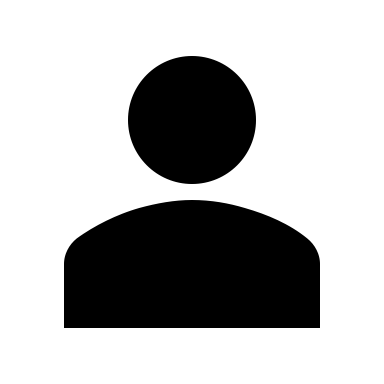 If you add the resistances of the 2 resistors together do you get the expected total circuit resistance?
Img06
Yes
No
[Speaker Notes: Img06 = image of the words “Step 5”

Yes/No option

Feedback:
No – That’s right. Well done. If we add the resistances together, we get 980Ω which is no where near the 243Ω we calcualated based on the voltage and current.
Yes – That is not correct. If we add the resistances together, we get 980Ω which is no where near the 243Ω we calcualated based on the voltage and current.]
Resistors in Parallel DO NOT Add Together
You should have discovered that the total value of both resistors (which you got by measuring their resistance directly with your multimeter) is definitely not the same as the total circuit resistance you calculated – about 243Ω.
Img07
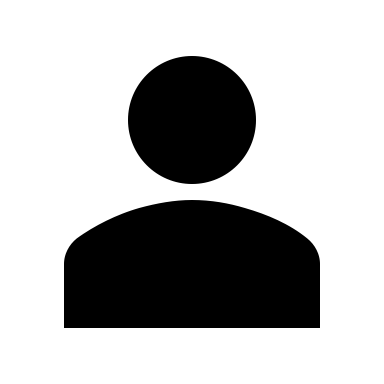 Watch the video to see how all the calculations were done and why we get the results we do.
[Speaker Notes: Img07 = screenshot of vid02 (see brief). On click of image play vid02 full screen.]
[Speaker Notes: Youtube video: URL = tps://www.youtube.com/watch?v=SjlnW5g9np4

Play video full screen]
A Virtual Circuit
Take a moment to play around with this virtual circuit that helps illustrate how resistors in parallel behave.
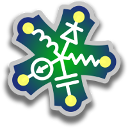 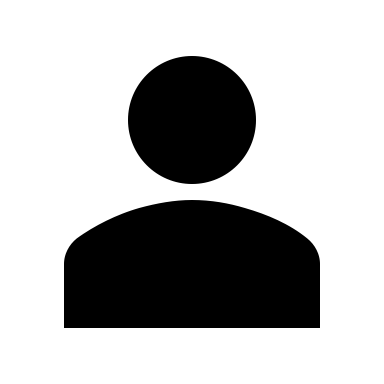 Download and work through the worksheet. Then watch the video to make sure you completed everything correctly.
Img08
Download the worksheet
[Speaker Notes: Button01 = open Doc01 (see brief)

Img09 = EveryCircuit logo

Img08 = Screenshot of vid03 (see brief). Play video full screen.]
Step 1
Now lets go back to our simple parallel circuit and take some more measurements.
Img09
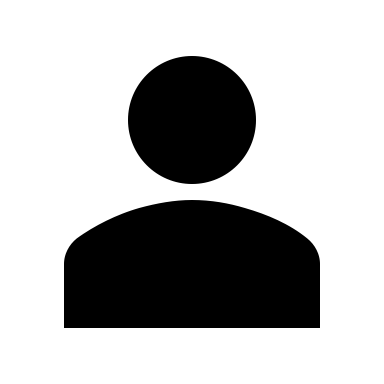 Measure the voltage across R1.
Enter the voltage across  of R1
V
Check
[Speaker Notes: Img09 = image of the words “Step 1”

Button01 = on click, check the resistances entered. VR1 should be between 8V and 9.5V

Feedback:
If in range – That’s right. The voltage across R1 is the same as the voltage across the battery – about 9V.
If not in range – That  does not look correct. Check your measuremenst again. You should get a voltage across R1 of about the sae as the voltage of battery – about 9V]
Step 2
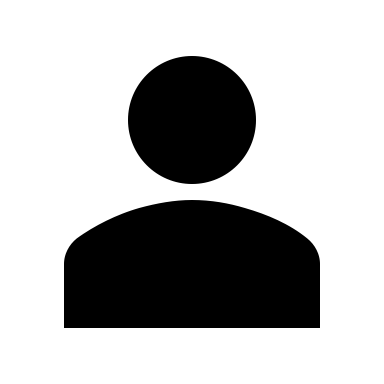 Measure the voltage across R2.
Img10
Enter the voltage across R2
V
Check
[Speaker Notes: Img10 = image of the words “Step 2”

Button01 = on click, check the resistances entered. VR1 should be between 8V and 9.5V

Feedback:
If in range – That’s right. The voltage across R2 is the same as the voltage across the battery – about 9V.
If not in range – That  does not look correct. Check your measuremenst again. You should get a voltage across R2 of about the sae as the voltage of battery – about 9V.]
Step 3
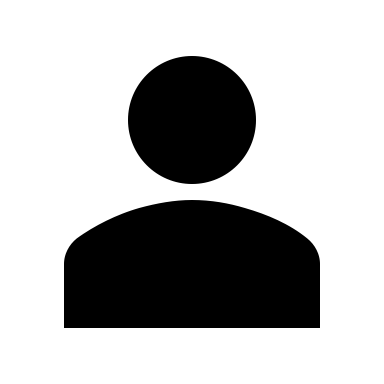 Are the voltages across both resistors the same?
Img11
Yes
No
[Speaker Notes: Img11 = image of the words “Step 3”

Yes/No option

Feedback:
Yes – That’s right. Well done. The voltages across R1 and R2 are the same. Both are about the same as the voltage acrossthe terminals of the battery. 
No – That is not correct. The voltages across R1 and R2 are the same. Both are about the same as the voltage acrossthe terminals of the battery.]
Step 4
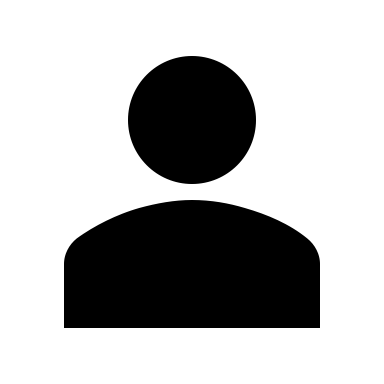 Img12
Measure the current through R1. Is this the same as the current you calculate by using Ohm’s Law before?
Enter the current measured through R1
mA
Check
[Speaker Notes: Img12 = image of the words “Step 3”

Button01 = on click, check the current entered. It should be between 17mA – 23mA

Feedback:
If in range – That look’s about right. The current flowing through R1 is about 20mA. You should have calculated using Ohm’s Law that the current through R1 was I = V/R = 9v/450Ω = 20mA.
If not in range – That does not look correct. Check your measurement again. You should get a reading of about 20mA through R1. If you use Ohm’s Law to calculate the current through R1, you get I = V/R = 9v/450Ω = 20mA.]
Step 5
Measure the current through R2. Is this the same as the current you calculate by using Ohm’s Law?
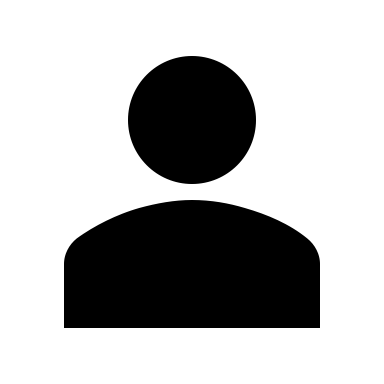 Img13
Enter the current measured through R2
mA
Check
[Speaker Notes: Img13 = image of the words “Step 5”

Button01 = on click, check the current entered. It should be between 14mA – 20mA

Feedback:
If in range – That look’s about right. The current flowing through R2 is about 17mA. You should have calculated using Ohm’s Law that the current through R1 was I = V/R = 9v/530Ω = 16.98mA.
If not in range – That does not look correct. Check your measurement again. You should get a reading of about 17mA through R2. If you use Ohm’s Law to calculate the current through R2, you get I = V/R = 9v/530Ω = 16.98mA.]
Step 6
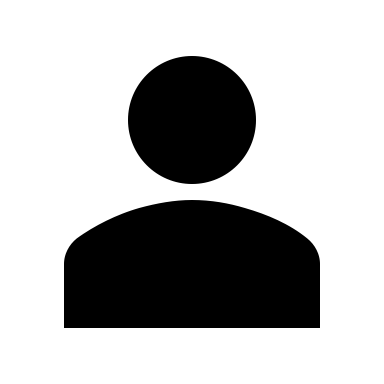 What do you notice about the currents through R1 and R2? Which of the following describes the relationship between the currents through R1 and R2?
Img14
a
c
d
b
[Speaker Notes: Img14 = image of the words “Step 6”

Multiple Choice question
Option d is correct

Feedback:
d) – That’s right. The current through each resistor is in the same proportion as the value of each resistor. The ratio of R1 to R2 is the same at the ratio of the current through R1 and the current through R2. In other words R1 : R2 = 450Ω : 530Ω = 45 : 53 ≃ 17 : 20
b), c) or a). That is not correct. The current through each resistor is in the same propration as the resistance of each resistor. In other words, R1 : R2 = 450Ω : 530Ω = 45 : 53 ≃ 17 : 20]
Resistors in Parallel are Current Dividers
Just like resistors in series are voltage dividers, resistors in parallel are current dividers. This is called Kirchoff’s Current Law.
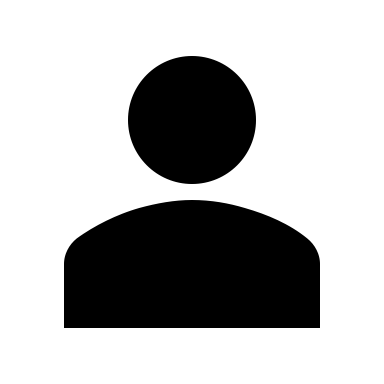 Img15
Watch the video to see how all the calculations were done and why we get the results we do.
[Speaker Notes: Img15 = screenshot of vid04 (see brief). On click of image play vid04 full screen.]
Remember
Resistors in parallel divide up the total current in the same proportion as their resistances.

Resistors in parellel are current dividers.
A Virtual Circuit
Take a moment to explore Kirchoff’s Current Law in more detail with another virtual circuit.
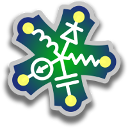 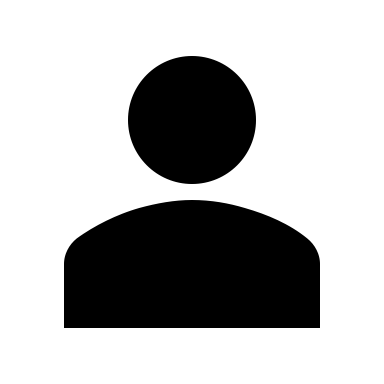 Download and work through the worksheet. Then watch the video to make sure you completed everything correctly.
Img16
Download the worksheet
[Speaker Notes: Button01 = open Doc02 (see brief)

Img09 = EveryCircuit logo

Img16 = Screenshot of vid05 (see brief). Play video full screen.]
Test Yourself
We have come to the end of this unit. Answer the following questions to make sure you understand how resistors in parallel behave.
Question 1
Two resistors, 400Ω and 550Ω are connected in parallel? What is the total resistance in the circuit?

950Ω
50Ω
0.004Ω
231.6Ω
[Speaker Notes: Multiple choice question
Option d is correct

Feedback:
A = That is not correct. The resistors are connected in parallel so we cannot just add their resistances together. Instead, we need to use the parallel resistor formula. 1/RT = 1/400Ω + 1/550Ω = 0.004Ω. Therefore RT = 231.6Ω.
B = That is not correct. The resistors are connected in parallel. When resistors are in parallel we cannot just subtract their values. Instead, we need to use the parallel resistor formula. 1/RT = 1/400Ω + 1/550Ω = 0.004Ω. Therefore RT = 231.6Ω.
C = That is not correct. The resistors are connected in parallel so we need to use the parallel resistor formula. But we need to remember that the formula is 1/RT  = 1/R1 + 1/R1 +…+1/Rn and not RT = 1/R1 + 1/R1 +…+1/Rn. This means that we have to remember to invert the answer we get on our calculator for the final answer. In other words, 1/RT = 1/400Ω + 1/550Ω = 0.004Ω. Therefore RT = 231.6Ω.
D = Well done. You got it! 11/RT = 1/400Ω + 1/550Ω = 0.004Ω. Therefore RT = 231.6Ω.]
Question 2
Three resistors, 200Ω and 430Ω and 780Ω are connected in parallel across a 9V battery. What is the total current flowing in the circuit?

77.5mA
6.4mA
38.7mA
24.2mA
[Speaker Notes: Multiple choice question
Option a is correct

Feedback:
A = Well done. Yo got it! To find the total circuit current, we have to find the total circuit resistance. Because the resistors are connected in parallel we use 1/RT = 1/200Ω + 1/430Ω + 1/780Ω. Therefore RT = 116.2Ω. Therefore IT = VT/RT = 9V/116.2Ω = 77.5mA.
B = That is not correct. To find the total circuit current, we have to find the total circuit resistance. Because the resistors are connected in parallel we use 1/RT = 1/200Ω + 1/430Ω + 1/780Ω. Therefore RT = 116.2Ω. Therefore IT = VT/RT = 9V/116.2Ω = 77.5mA.
C = That is not correct. To find the total circuit current, we have to find the total circuit resistance. Because the resistors are connected in parallel we use 1/RT = 1/200Ω + 1/430Ω + 1/780Ω. Therefore RT = 116.2Ω. Therefore IT = VT/RT = 9V/116.2Ω = 77.5mA.
D = That is not correct. To find the total circuit current, we have to find the total circuit resistance. Because the resistors are connected in parallel we use 1/RT = 1/200Ω + 1/430Ω + 1/780Ω. Therefore RT = 116.2Ω. Therefore IT = VT/RT = 9V/116.2Ω = 77.5mA.]
Question 3
What is the current flowing through R1 in the following circuit?

12mA
13mA
14mA
15mA
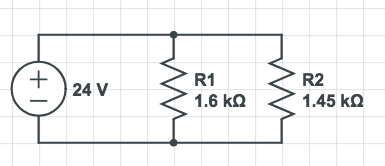 [Speaker Notes: Multiple choice question
Option d is correct

Feedback:
A = Well done. Yo got it! To find the total circuit current, we have to find the total circuit resistance. Because the resistors are connected in parallel we use 1/RT = 1/200Ω + 1/430Ω + 1/780Ω. Therefore RT = 116.2Ω. Therefore IT = VT/RT = 9V/116.2Ω = 77.5mA.
B = That is not correct. To find the total circuit current, we have to find the total circuit resistance. Because the resistors are connected in parallel we use 1/RT = 1/200Ω + 1/430Ω + 1/780Ω. Therefore RT = 116.2Ω. Therefore IT = VT/RT = 9V/116.2Ω = 77.5mA.
C = That is not correct. To find the total circuit current, we have to find the total circuit resistance. Because the resistors are connected in parallel we use 1/RT = 1/200Ω + 1/430Ω + 1/780Ω. Therefore RT = 116.2Ω. Therefore IT = VT/RT = 9V/116.2Ω = 77.5mA.
D = That is not correct. To find the total circuit current, we have to find the total circuit resistance. Because the resistors are connected in parallel we use 1/RT = 1/200Ω + 1/430Ω + 1/780Ω. Therefore RT = 116.2Ω. Therefore IT = VT/RT = 9V/116.2Ω = 77.5mA.]
Question 4
In the following circuit, R1 is rated as at ½W. Will it be damaged?

Yes
No
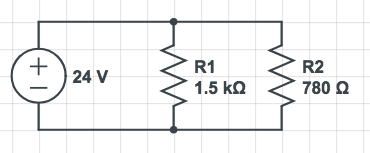 [Speaker Notes: Multiple choice question
Option b is correct

Feedback:
A = That is not correct. The resistor is suitably rated for this circuit. The resistor will not be damaged. The current flowing through this resistor is IR1 = VT/R1 = 24V/1500Ω = 16mA. Now we can work out the power in this resistor PR1 = VT x IR1 = 24V x 16mA = 0.384W. This is well less than the 0.5W rating for the resistor.
B = Well done. That is correct. The resistor will not be damaged. The current flowing through this resistor is IR1 = VT/R1 = 24V/1500Ω = 16mA. Now we can work out the power in this resistor PR1 = VT x IR1 = 24V x 16mA = 0.384W. This is well less than the 0.5W rating for the resistor.]
Question 5
If we know that the total circuit current is 16mA, what is the resistance of R2?

29Ω
2.9KΩ
0.34Ω
0.38Ω
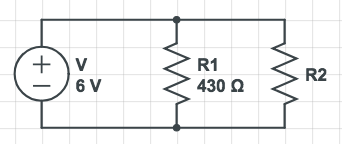 [Speaker Notes: Multiple choice question
Option b is correct

Feedback:
A = That is not correct. In order to find the value of R2, we have to first find the total circuit resistance. RT = VT/IT = 6V/0.016A = 375Ω. We know that 1/RT = 1/R1 + 1/R2. Therefore, 1/R2 = 1/RT – 1/R1 = 1/375Ω - 1/430Ω = 0.000341. So R2 = 1/0.000341Ω = 2931Ω or 2.9KΩ.
B = Well doen. That’s right! In order to find the value of R2, we have to first find the total circuit resistance. RT = VT/IT = 6V/0.016A = 375Ω. We know that 1/RT = 1/R1 + 1/R2. Therefore, 1/R2 = 1/RT – 1/R1 = 1/375Ω - 1/430Ω = 0.000341. So R2 = 1/0.000341Ω = 2931Ω or 2.9KΩ.
C = That is not correct. In order to find the value of R2, we have to first find the total circuit resistance. RT = VT/IT = 6V/0.016A = 375Ω. We know that 1/RT = 1/R1 + 1/R2. Therefore, 1/R2 = 1/RT – 1/R1 = 1/375Ω - 1/430Ω = 0.000341. So R2 = 1/0.000341Ω = 2931Ω or 2.9KΩ.
D = That is not correct. In order to find the value of R2, we have to first find the total circuit resistance. RT = VT/IT = 6V/0.016A = 375Ω. We know that 1/RT = 1/R1 + 1/R2. Therefore, 1/R2 = 1/RT – 1/R1 = 1/375Ω - 1/430Ω = 0.000341. So R2 = 1/0.000341Ω = 2931Ω or 2.9KΩ.]
Video Briefing – Vid01
Create a video presented by an expert presenter showing step-by-step how to build the parallel circuit on a breadboard. The presenter needs to explain the following:
Add the resistors to the breadboard
How to connect the resistors in parallel
Connect R2 to the power rail
Connect the battery to the power rail
Show where the split in the circuit is and trace the 2 different paths that electrons can follow.
Video Briefing – Vid02
Create a video presented by an expert presenter showing step-by-step how to take the measurements and do the calculations. The presenter needs to demonstrate/explain the following:
Measure resistance directly.
Measure the voltage across the circuit.
Measure the current through the circuit
Do the Ohm’s Law calculation for the circuit resistance
Show Ohm’s Law triangle
Show calculation for resistance
Do calculation
Compare measured and calculated values of resistance – explain.
Show that total circuit resistance is NOT sum of resistors.
Show that total circuit resistance is 1/RT = 1/R1 + 1/R.
Document Briefing – Doc01
Create an annotated PDF worksheet with the following steps.
Make sure you have downloaded the EveryCircuit App from your app store.
If you are working on a computer, visit http://everycircuit.com/app/.
Open the EveryCircuit app and signup. After your trial, you will still have access to EveryCircuit and other people’s circuits. You will just not be able to create your own circuits.
Go to the community space and search for the circuit called “NOC_Resistors in Parallel”
Open the circuit.
At the moment the total current through the circuit is 26.3mA. Calculate, using Ohm’s Law, the total resistance of the circuit.
Use the equation for resistors in parallel to calculate the total resistance of the two resistors in parallel in the circuit. Does it match your Ohm’s Law calculation for the total circuit resistance?
If the 800Ω resistor was replaced with a 1kΩ resistor, what would the other resistor need to be for the total circuit current to be 30mA? Do the calculations and then check with the simulation.
Change the resistances of the resistors to be 500Ω and 250Ω. What do you notice about the current flowing through each resistor?
Video Briefing – Vid03
Create a screencapture video presented by an expert presenter showing showing how to do all the calculations in doc01 using the simulation.
Video Briefing – Vid04
Create a screencast video presented by an expert presenter showing step-by-step how to take the measurements and do the calculations. Measure the voltage across the battery and each resistor.
Measure the voltage across each resistor.
Show that the voltage across both resistors is now the same but that the current through each resistor is proportional to the resistance of each resistor.
Do the Ohm’s Law calculations for I across R1 and R2
Show Ohm’s Law triangle
Show calculation for resistance
Do calculation
Emphasise that in parallel there are now two paths and that more of the current will flow through the easier path.
State and explain KCL
Document Briefing – Doc02
Create an annotated PDF worksheet with the following steps.
Make sure you have downloaded the EveryCircuit App from your app store.
If you are working on a computer, visit http://everycircuit.com/app/.
Open the EveryCircuit app and signup. After your trial, you will still have access to EveryCircuit and other people’s circuits. You will just not be able to create your own circuits.
Go to the community space and search for the circuit called “NOC_Kirchoffs Current Law”
Open the circuit.
At the moment the total current through the circuit is 22mA. Use Ohm’s Law to find the total resistance of the circuit.
Calculate the total resistance of the circuit by adding the resistances of the resistors in parallel. Do your answers agree?
Find the total circuit current and the current through each resistor if the voltage across the battery was decreased to 5V.
Now change the voltage of the battery to 5V. Do the new readings match your calculations?
What would the current through the resistors be if the voltage was set to 12V and the resistance of the 550Ω resistor was changed to 700Ω? Check this with the simulator. Do your answers agree?
Now set the voltage back to 9V and the resistor back to 550Ω. What would the total circuit current be if a third resistor of 250Ω was added in parallel. Search for the circuit called “NOC_Kirchoffs Current Law 2” to see if you are right.
Video Briefing – Vid05
Create a screencapture video presented by an expert presenter showing showing how to do all the calculations in doc02 using the simulation.